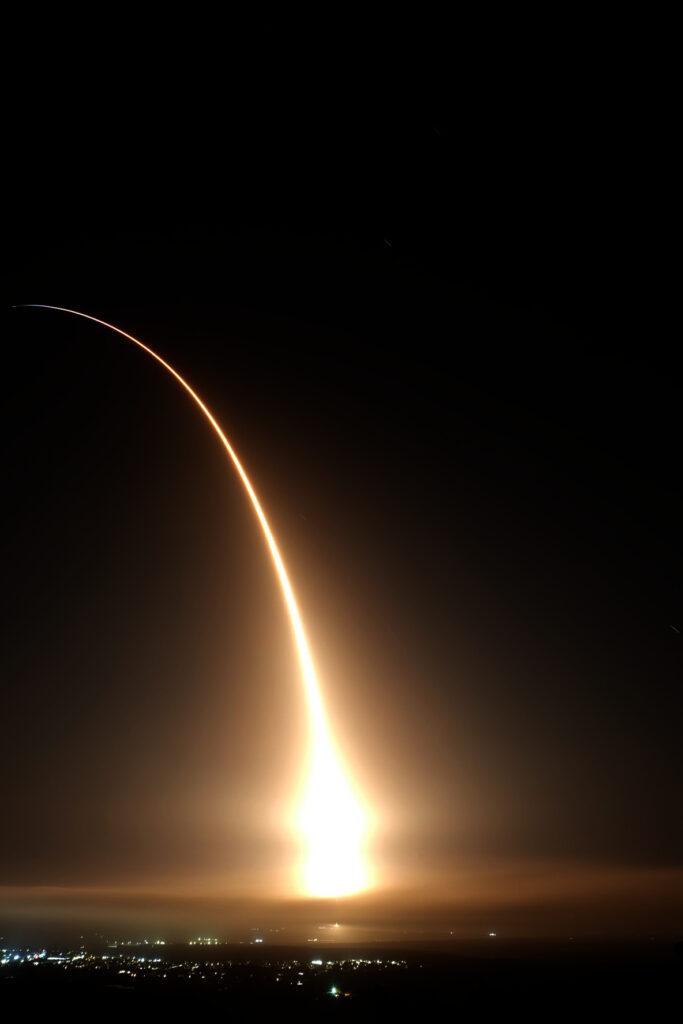 Shipping up to Space
Robert Bayer
HPTS, Gong show
16th September 2024
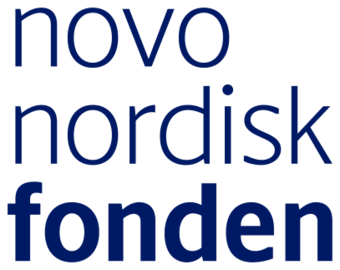 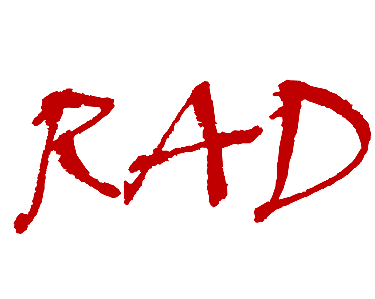 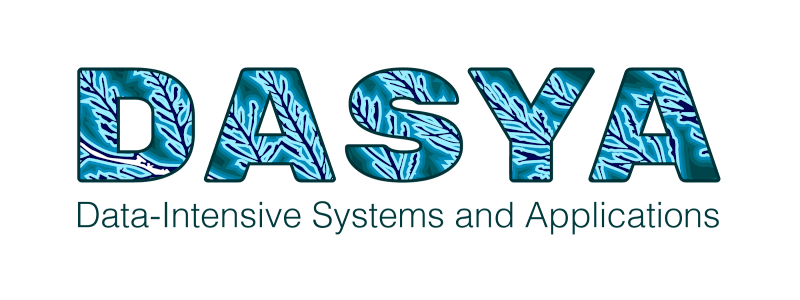 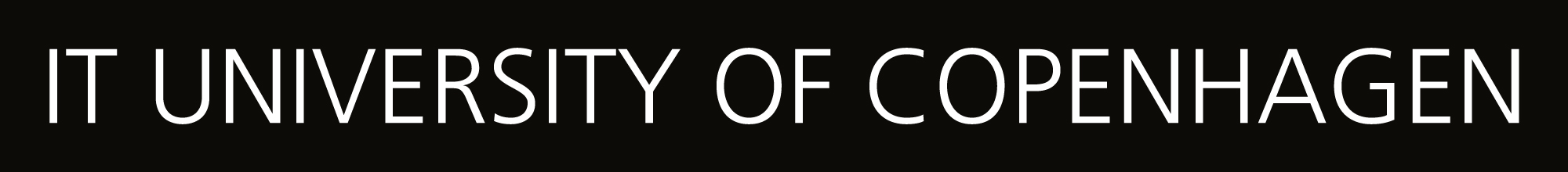 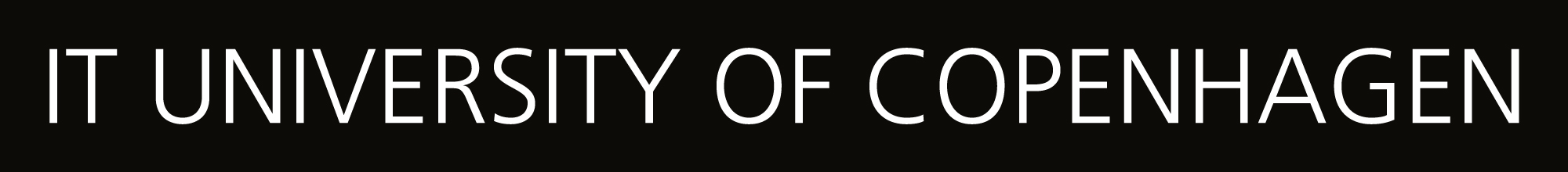 rad.itu.dk
itu.dk
itu.dk
dasya.itu.dk
Shipping up to Space
DISCO: Danish Student CubeSat Organization
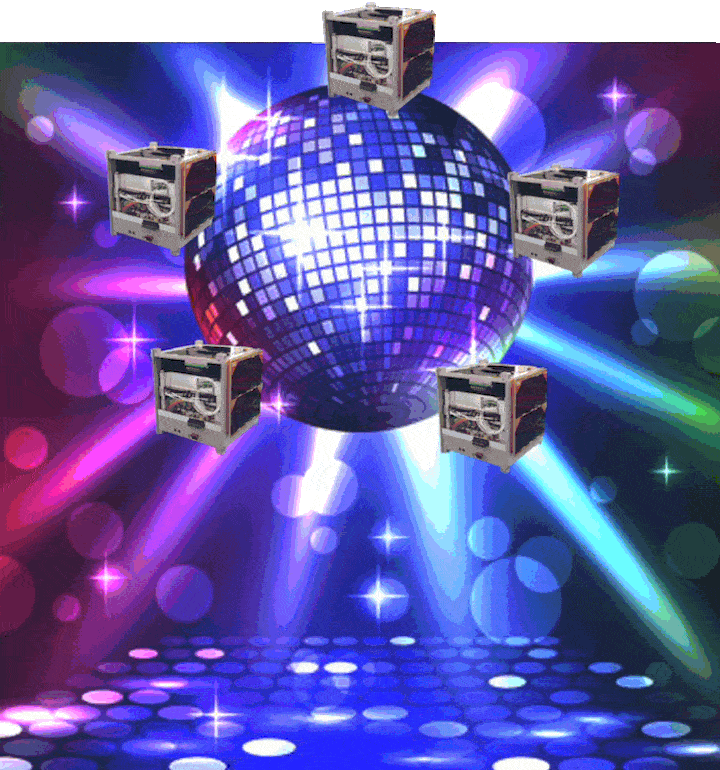 2
Shipping up to Space
Small Satellites
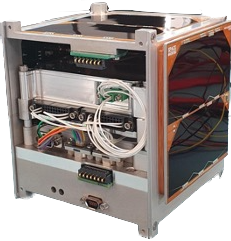 Benefits
Compromises
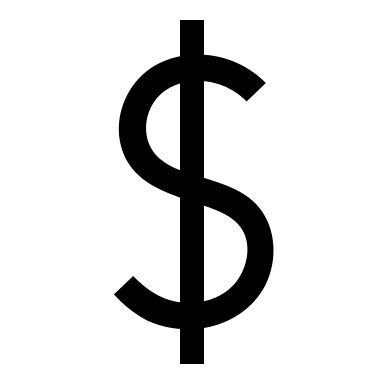 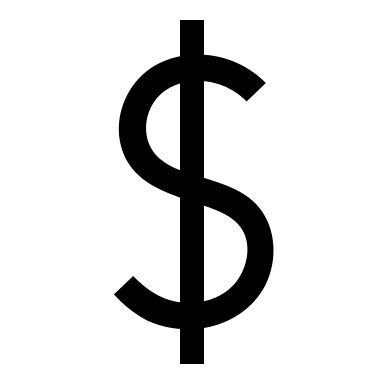 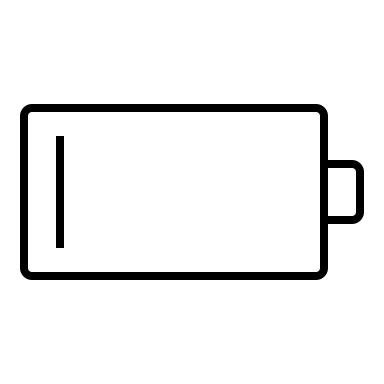 Shrinking 
+ 
Standardization
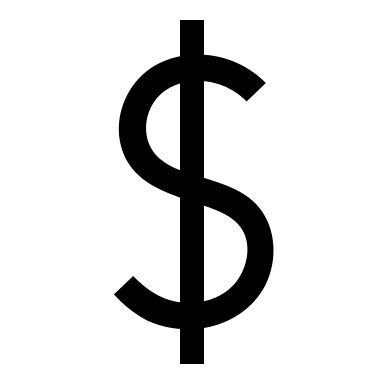 Reduced PowerGeneration
Reduced cost
3
Shipping up to Space
Challenge
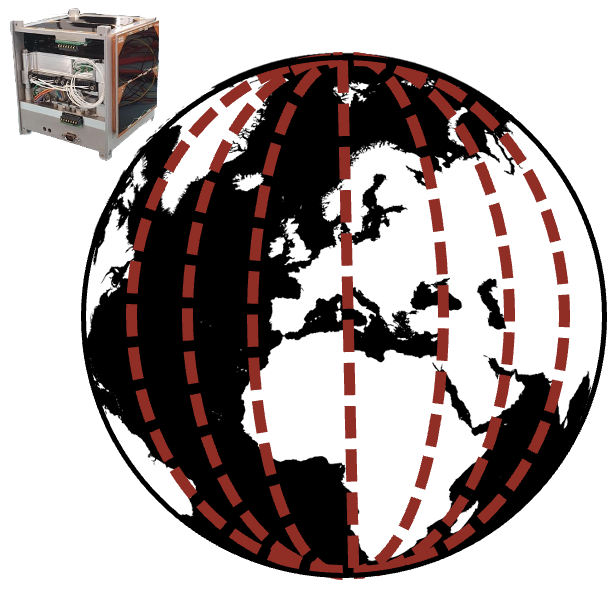 <5W
MAX
Can transfer MAX 49.1 images / day
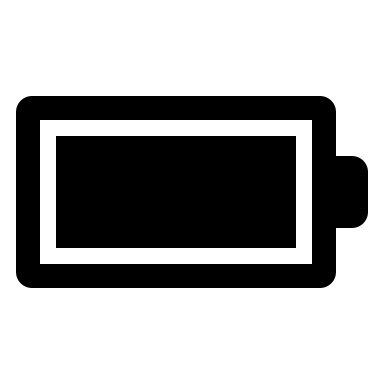 Real-time imaging 
4.42 s latency per image

19,547 images 
captured / day
<2W
AVG
4
Shipping up to Space
Solution - Machine Learning on Satellite
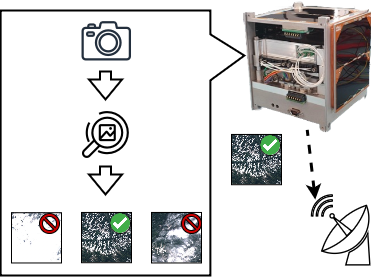 Our goal: Determine the right edge device to deploy on the satellite for this task.
5
Shipping up to Space
Results
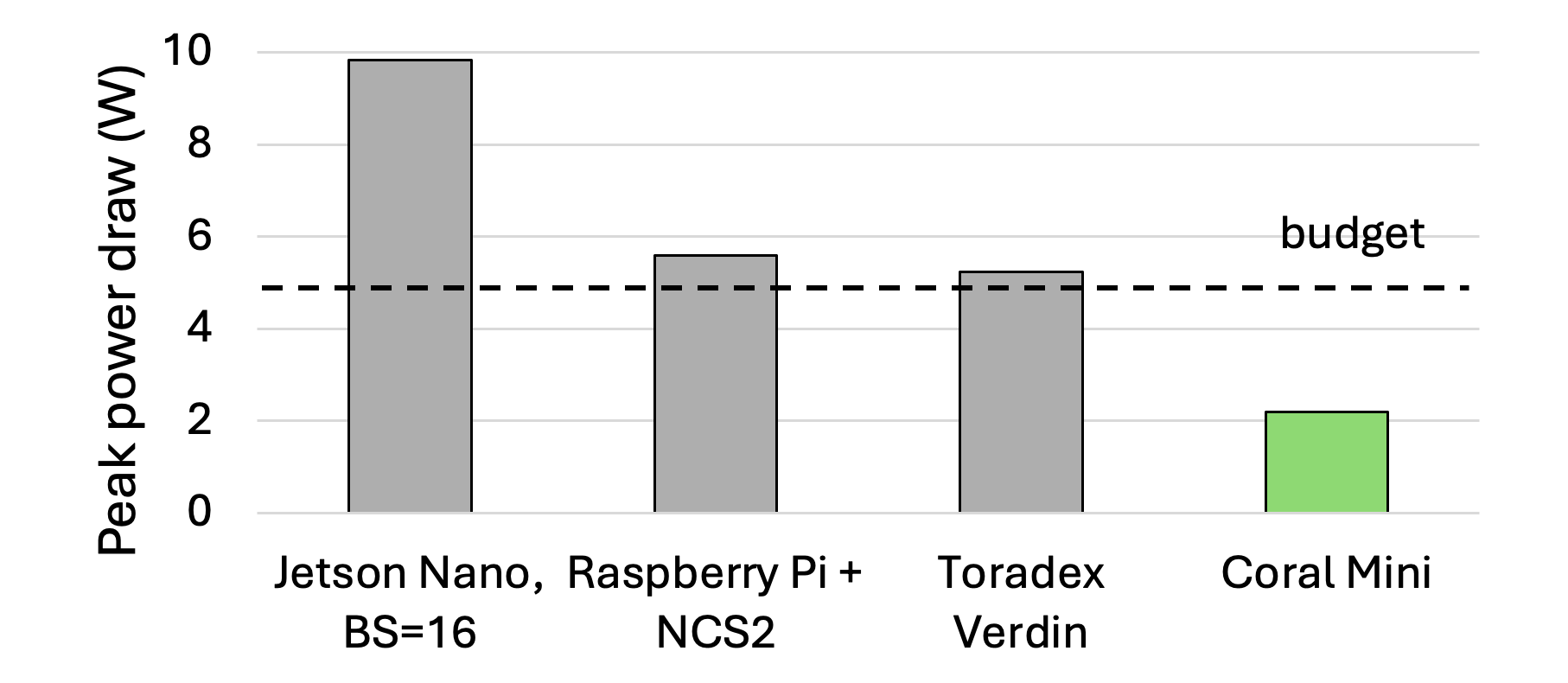 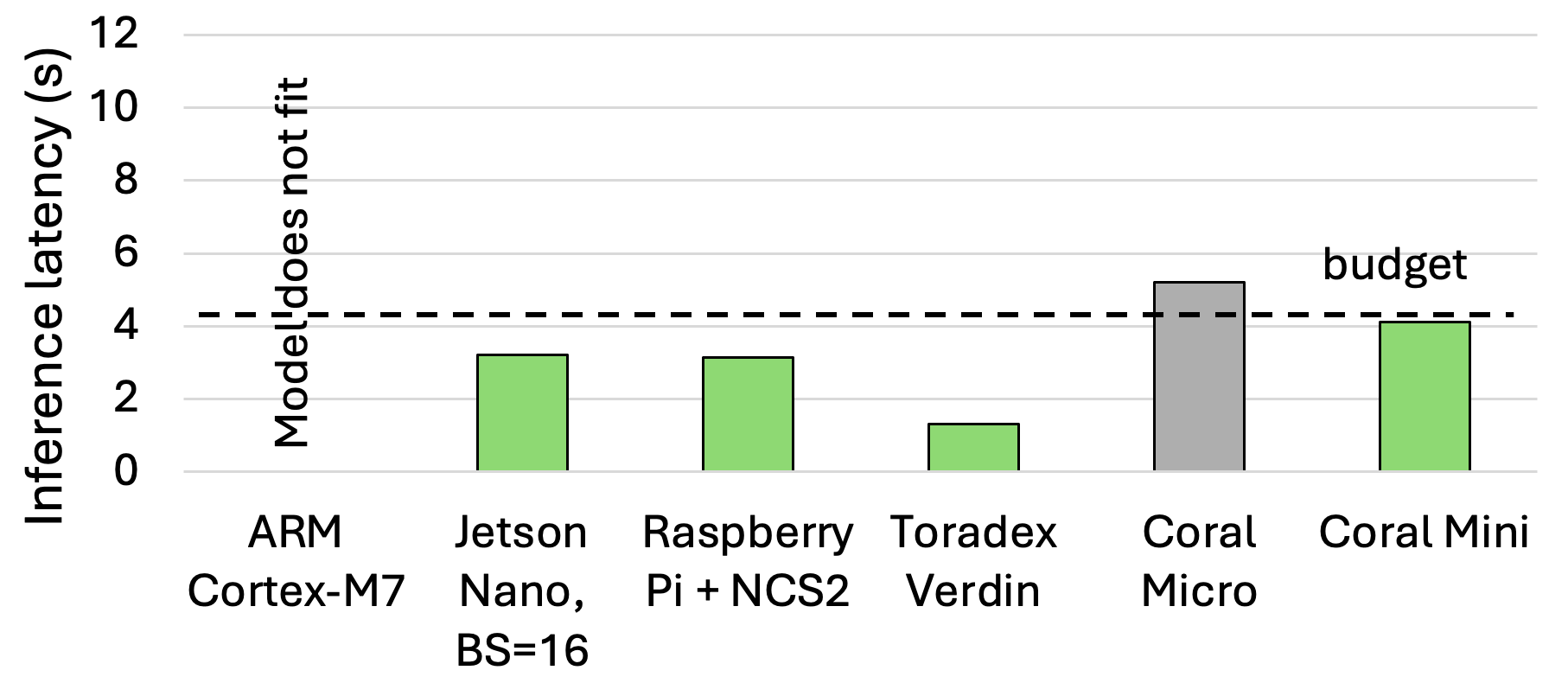 Must check both latency & power!
 Coral Mini best candidate!
6
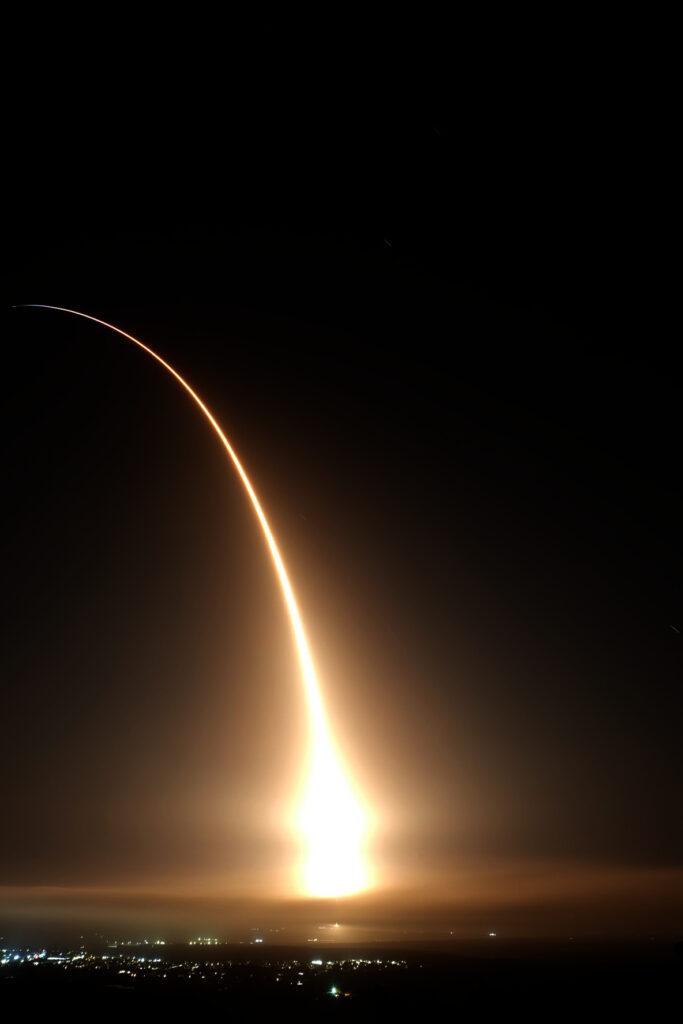 Shipping up to Space
Coral Dev Board Mini launched on board DISCO1 in April  2023
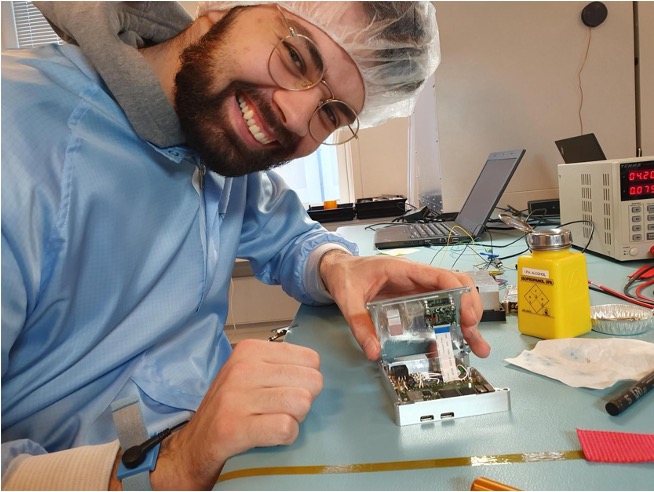 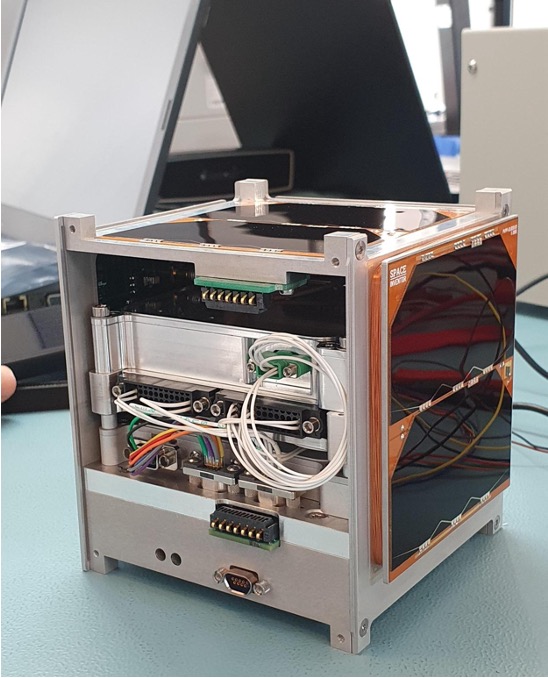 7